ОСОБЕННОСТИ  ПОКАЗАТЕЛЕЙ ЗДОРОВЬЯ ДЕТЕЙ С РАЗНЫМ МНЕСТИЧЕСКИМ ПОТЕНЦИАЛОМ И ШКОЛЬНОЙ УСПЕШНОСТЬЮ
Левчин Артём Михайлович -  ректор ФГБОУ ВО ЛГМУ им. Свт. Луки Минздрава России;
Ершова Ирина Борисовна – заведующая кафедрой педиатрии и детских инфекций ФГБОУ ВО ЛГМУ им. Свт. Луки Минздрава России
Актуальность
Оптимизация здоровья детей, поступающих в школу и сохранение его на протяжении всего обучения, является важной задачей современного общества.
 В это время полностью меняется образ жизни ребенка.
 Одновременно происходит перестройка работы практически всех органов и систем, что еще более делает уязвимым организм в целом. 
В этом возрасте часто начинают проявляться и активизируются многие генетически обусловленные состояния. 
Сама же проблема интеллекта и успешности детей в школьном обучении до настоящего времени остается одной из самых дискуссионных.
 Целью исследования явилось изучение показателей здоровья в зависимости от старта их обучения: успешности и интеллектуальной адаптации.
Группы детей
I группа. 
Талантливые, одаренные и очень способные школьники, добивающиеся как значительных академических результатов, так и достижений на конкурсах, олимпиадах и др. 102 ребенка
II группа.
Неуспешные школьники с низкими академическими достижениями, показатели освоения образовательной программы, которых удовлетворительны или низкие. 89 детей
III группа. 
Успешные в образовательном отношении школьники, обучающиеся исключительно на отличные и хорошие оценки, но не показывающие особых, тем более выдающихся достижений в учебе. 511 детей
Частота регистрации разных групп здоровья у младших школьников с разным интеллектуальным потенциалом и школьной успешностью, n (%)
Исследование показало, что в когорте неуспешных младших школьников, регистрация детей с хроническими заболеваниями наблюдалась в 2 раза чаще, а в когорте одаренных – в 3 раза чаще.
Частота регистрации патологии органов и систем
* - р<0,05; ** - p < 0,01; *** - p <00001
Заболевания органов дыхания и костно-мышечной системы лидировали в I и II группах. На 3-м месте у неуспешных  младших школьников наблюдались заболевания ЛОР-органов, а у одаренных – вегетативные расстройства.
Шкала невротических расстройств (ДОН)
Согласно шкале невротических расстройств наиболее высокие значения имели баллы по шкале тревоги и вегетативных расстройств. Данные сдвиги наблюдаются на фоне нарушений параметров сна.
Вегетативный индекс Кердо (усл.ед.)
* - разница с когортой успешных младших школьников (р<0,05); ** - (р<0,01);  *** - (р<0,05); 
# - разница между одаренными и неуспешными (р<0,05); ## - (р<0,01);  ### - (р<0,001)
Анализ индекса Кердо показал превалирование выраженной симпатикотонии у интеллектуально одаренных младших школьников и нормотонии, приближенной к ваготоническому состоянию у неуспешных детей.
Проба Генчи с задержкой дыхания на выдохе (с)
*
*
*
*
**##
**#
**##
**##
* - разница с когортой успешных младших школьников ** - (р<0,01);  *** - (р<0,05); 
# - разница между одаренными и неуспешными ## - (р<0,01)
Наиболее низкие показатели адаптации к гипоксии на выдохе наблюдались у интеллектуально одаренных детей
Проба Штанге с задержкой дыхания на вдохе (с)
***
***
***
***
**##
**##
**##
**##
* - разница с когортой успешных младших школьников ** - (р<0,01);  *** - (р<0,05); 
# - разница между одаренными и неуспешными ## - (р<0,01)
В то время как на вдохе у неуспешных младших школьников
АП (длительность индивидуальной минуты/с)
Возрастная норма 
7 лет 
(47,2–49,7) 
8 лет 
(51,6–55,9)
9 лет 
(55,2–56,3)
10 лет 
(56,8–58,3)
***
*
* - разница с когортой успешных младших школьников ** - (р<0,01);  *** - (р<0,05); 
# - разница между одаренными и неуспешными ## - (р<0,01)
Анализ адаптационного потенциала по длительности индивидуальной минуты показал её укорочение у одаренных детей, что коррелирует с тревожностью и депрессией. Удлинение у неуспешных свидетельствует о снижении работоспособности.
Аспекты качества жизни
* - р<0,05; ** - р<0,01;  # - р<0,05; ## - р<0,01; ^ - р<0,05; ^^ - р<0,01
Исследование аспектов качества жизни показало наиболее низкие показатели школьного и социального функционирования у неуспешных младших школьников (II группа), а эмоционального и физического – интеллектуально одаренных детей.
ВЫВОДЫ:
1. В когорте одаренных младших школьников 3 группа здоровья регистрируется в  3 раза чаще, а неуспешных – в 2 раза чаще в сравнении с успешными школьниками.
2. Как в группе одаренных младших школьников, так и неуспешных статистически значимо чаще встречаются респираторные заболевания и болезни костно-суставной системы. На 3-м месте у одаренных детей идут вегетативные расстройства. У неуспешных – заболевания пищеварительной системы.
ВЫВОДЫ
3. Использование ДОН (детского опросника неврозов) подтвердило высокий уровень тревожности, вегетативных дисфункункций и нарушения сна, как у одарённых, так и неуспешных младших школьников. 
4. Оценка ВИК (вегетативного индекса Кердо) показала разнонаправленность вегетативных дисфункций у обследованных детей. Если в группе одаренных  младших школьников превалировала симпатикотония, то у неуспешных детей – ваготония.
Выводы
5. Гипоксию с задержкой дыхания на выдохе легче переносили неуспешные младшие школьники, в то время как на вдохе интеллектуально одаренные дети.
6. Пролонгированность длительности индивидуальной минут, (характеризующих АП) была более короткой у одаренных и неуспешных детей, что свидетельствовало о большей их невротизации.
7. Качество жизни имело наименьшие показатели у неуспешных младших школьников. Среди шкал, наибольшую уязвимость у неуспешных детей имела школьное функционирование, а одаренных – эмоциональное функционирование.
СПАСИБО ЗА ВНИМАНЕ
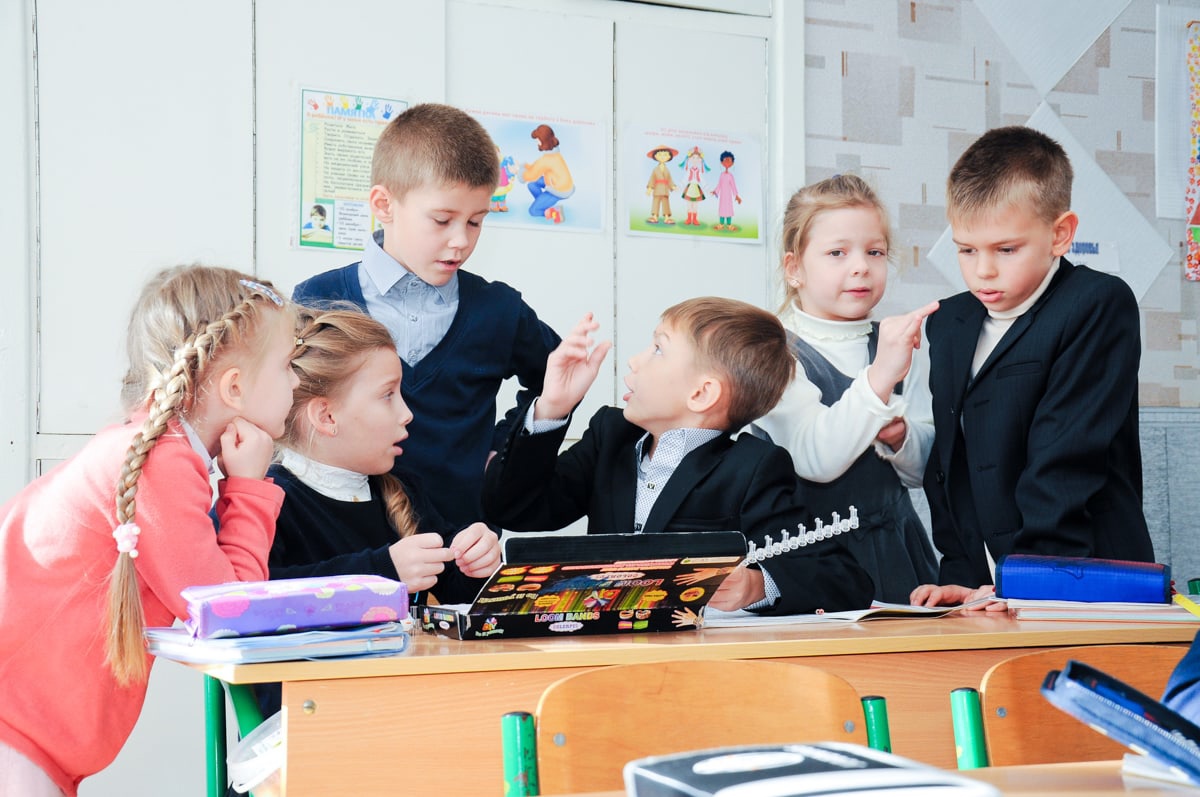